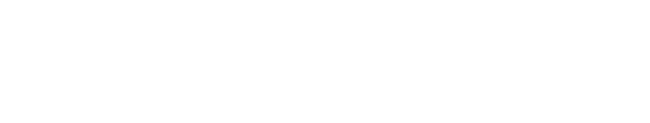 Essa imagem pode ser subtítuida por um vídeo ou imagem técnica do autor.
Essa imagem pode ser subtítuida por um vídeo ou imagem técnica do autor.
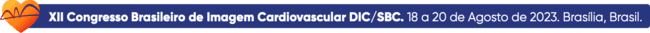